Wirtschaftlichkeit in der Schweinehaltung Fachforum HLG 15.05.2024
Theresa Belz 
FG 11 Ökonomie und Verfahrenstechnik 
Landesbetrieb Landwirtschaft Hessen 

0160 4755169
theresa.belz@llh.hessen.de
Entwicklung Schlachtpreise
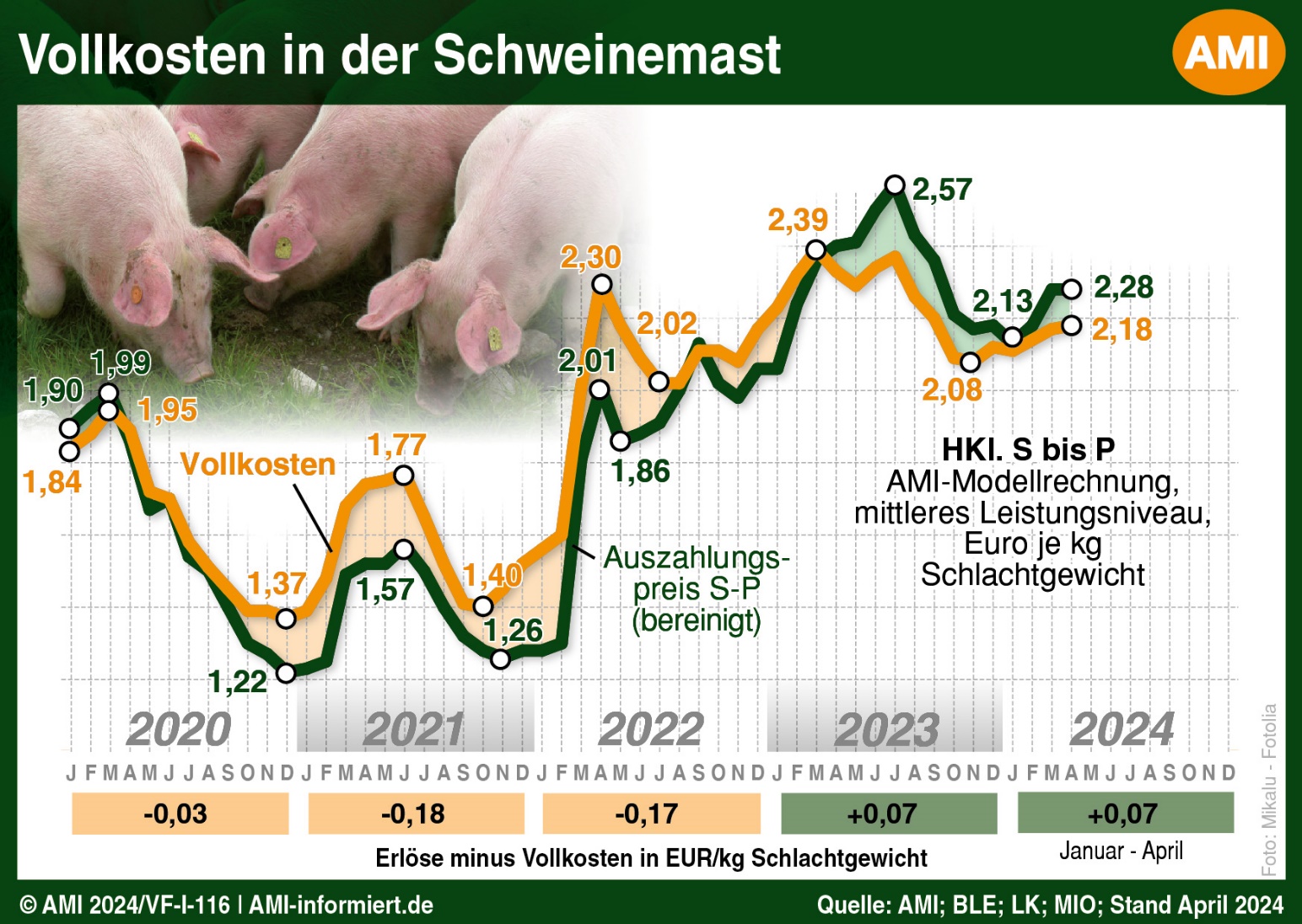 Möglichkeiten der Förderung
Bundesprogramm zum Umbau der Tierhaltung
                                       „BUT“



          Investive Förderung                             Förderung laufender Mehrkosten
Investive Förderung  Premiumanforderungen
Flächenbindung 2 GV/ha
Im Stall: 
tageslichtdurchlässige Fläche min. 3% d. Stallgrundfläche (FAZ + Mast) 
Liegebereich muss
planbefestigt (max. 7% Perforation) 
weich und verformbar (Einstreu, Tiefstreu, Komfortliegeflächen) 
Buchtenstruktur (FAZ + Mast) 
organisches und faserreiches Beschäftigungsmaterial + Raufutterraufen in ausreichender Anzahl (FAZ + Mast) 
zusätzl. Beckentränke 1:12 
Außenklima oder Auslauf oder Freilandhaltung mit wärmeisoliertem Rückzugsbereich (außer Abferkelung)
Investive Förderung  Premiumanforderungen
Flächen min. 20% über TierSchNutztV (außer Deckzentrum) 






bei Investitionen im Sauenbereich keine Übergangsfristen
bei Gruppenhaltung mit Fress-Liege-Buchten min. 3,5m Gangbreite 
bei freier Abferkelung min. 7,5 m² Fläche für die Sau (+Ferkelnest) 
Abferkelung: Gummimatten im Schulterbereich 
bei Stallneubau Güllesystem, das nicht von Stroh etc. beeinträchtigt wird
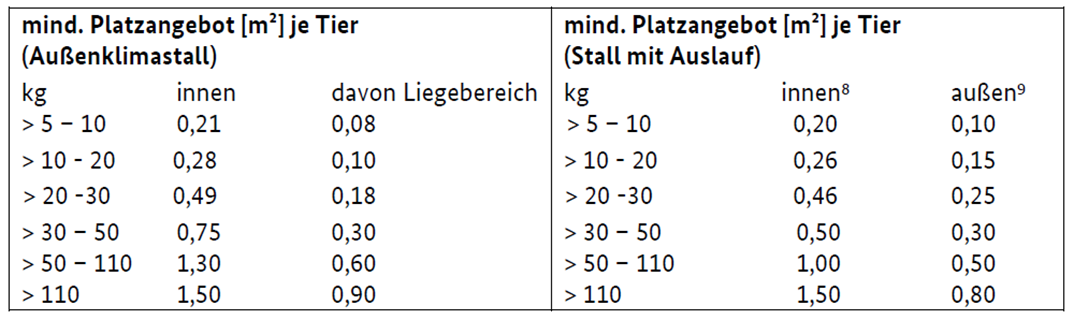 Investive Förderung  formelle Anforderungen
Förderhöhe 




Bsp. Investition von 5.000.000€ 
   500.000€ * 60% = 300.000€ 
1.500.000€ * 50% = 750.000€
3.000.000€ * 30% = 900.000€ 
		       1.950.000€ max. Fördersumme (39%)

Förderobergrenze kann 2024 - 2027 nur einmal pro Betrieb ausgeschöpft werden
Rechenbeispiel
Umbaukosten Deckzentrum als Stroharena
Annahmen: 
Separates Gebäude 
Bisher konventionell (Fixierung bis zum 28. TT) 
Umbau zu ~Haltungsstufe III (Frischluft)
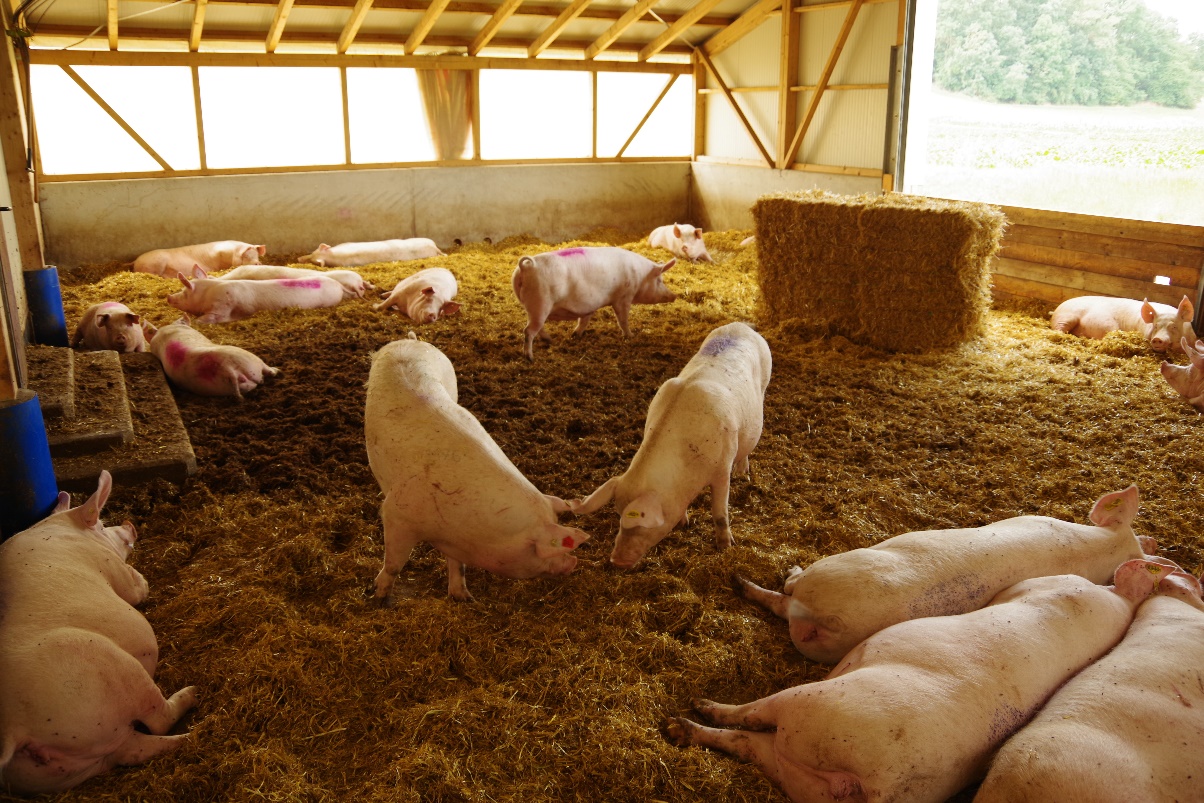 Quelle: BLE
Rechenbeispiel Gebäudekosten
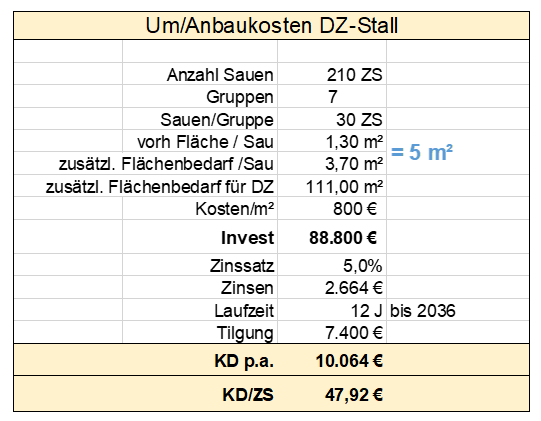 [Speaker Notes: 2,0 m * 0,65m = 1,3 qm 
30 ZS * 3,7 qm = 111 qm 

Zinsen: Rentenbank „Darlehensprogramm für zukunftsweisende Investitionen“: Stallumbauten für mehr Tierwohl 0,45% günstiger als Basis]
Rechenbeispiel Strohbedarf
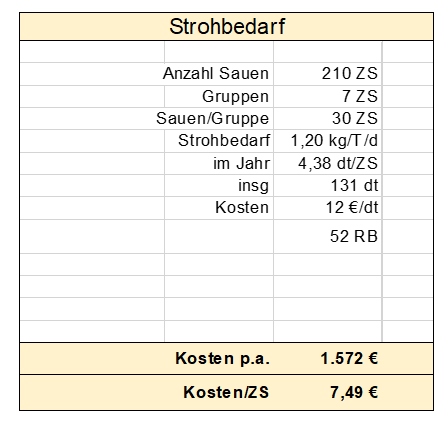 Rechenbeispiel Gebäudekosten Strohlager
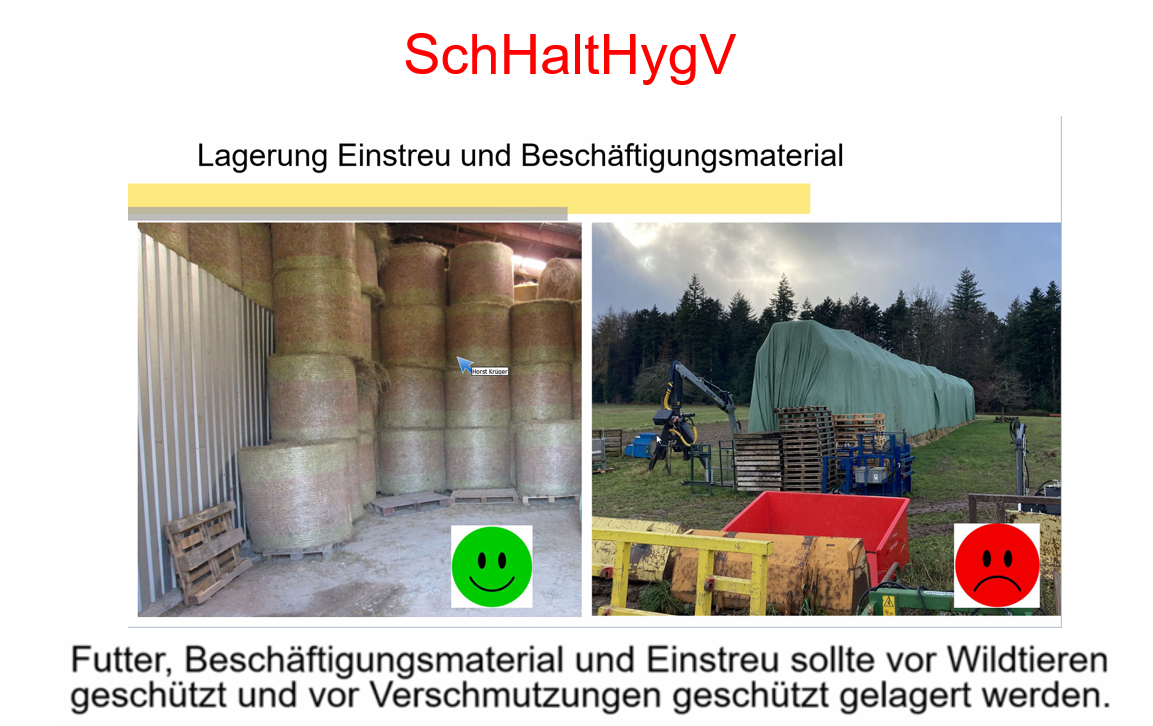 Rechenbeispiel Gebäudekosten Strohlager
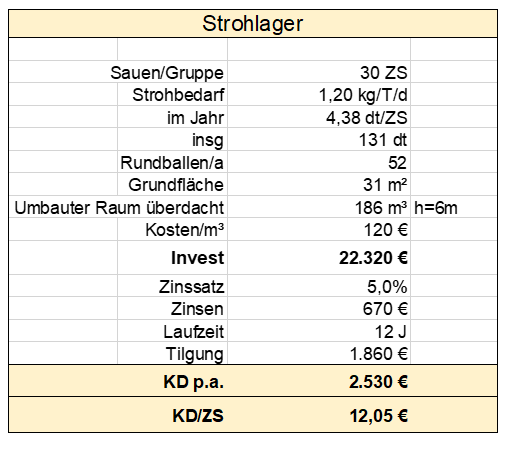 Rechenbeispiel Gebäudekosten Mistlager
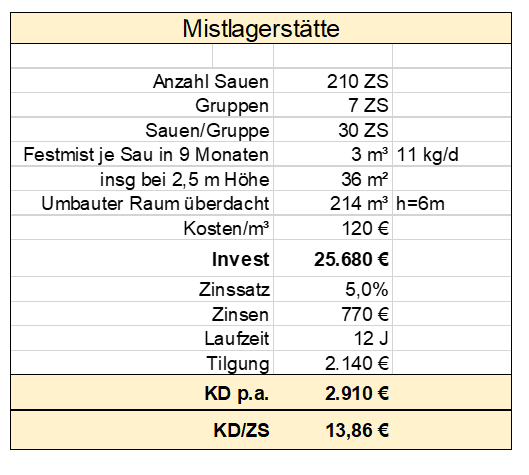 Rechenbeispiel Maschinenkosten
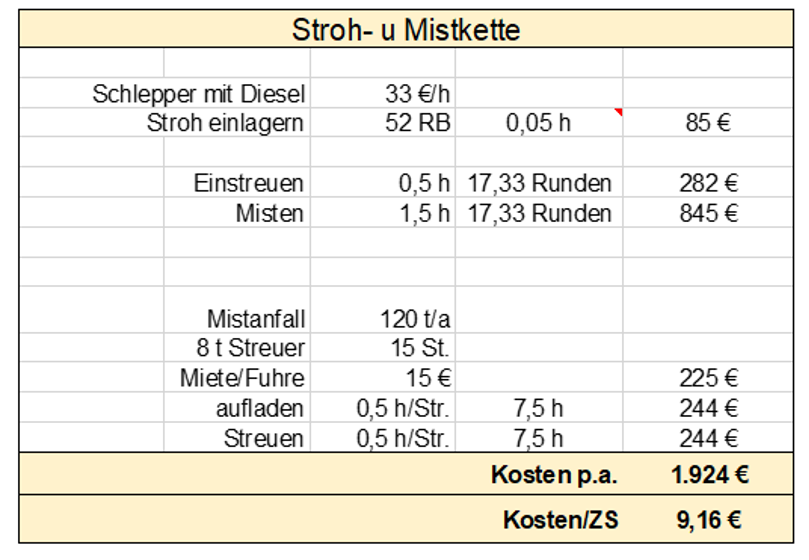 RechenbeispielArbeitszeit
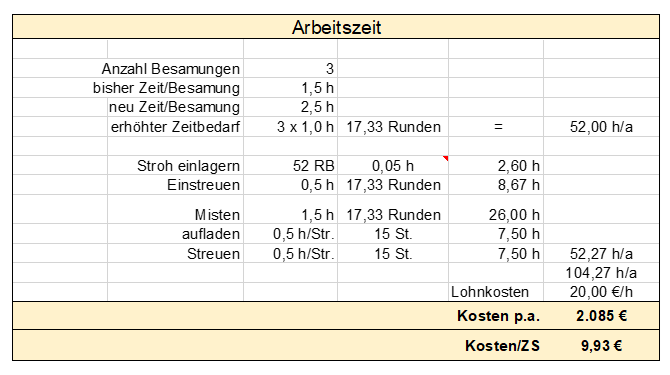 Rechenbeispiel Summe ohne Förderung
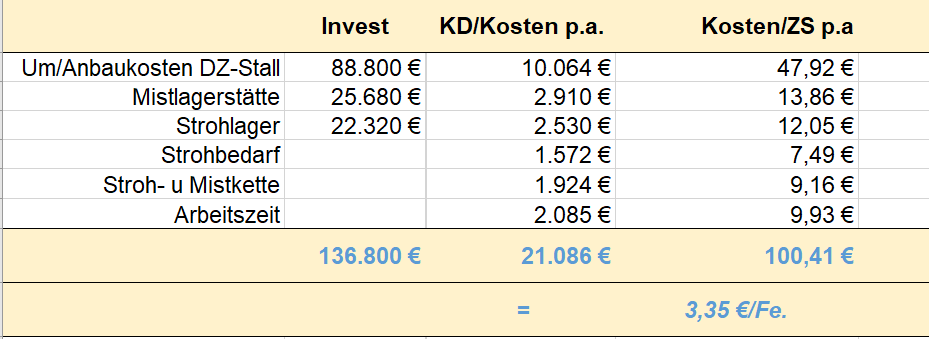 Rechenbeispiel Summe mit BUT Förderung (investiv)
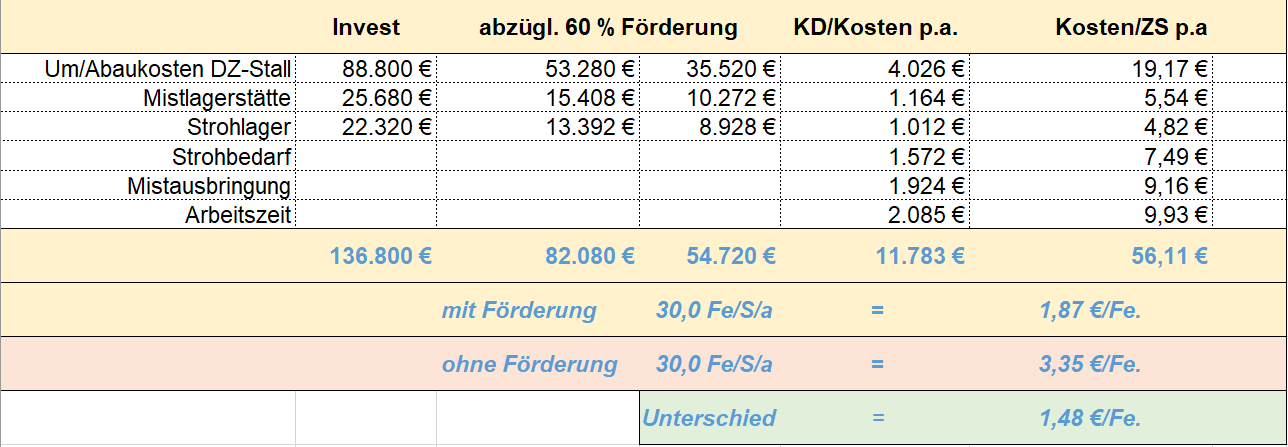 Rechenbeispiel Summe mit BUT Förderung (investiv)
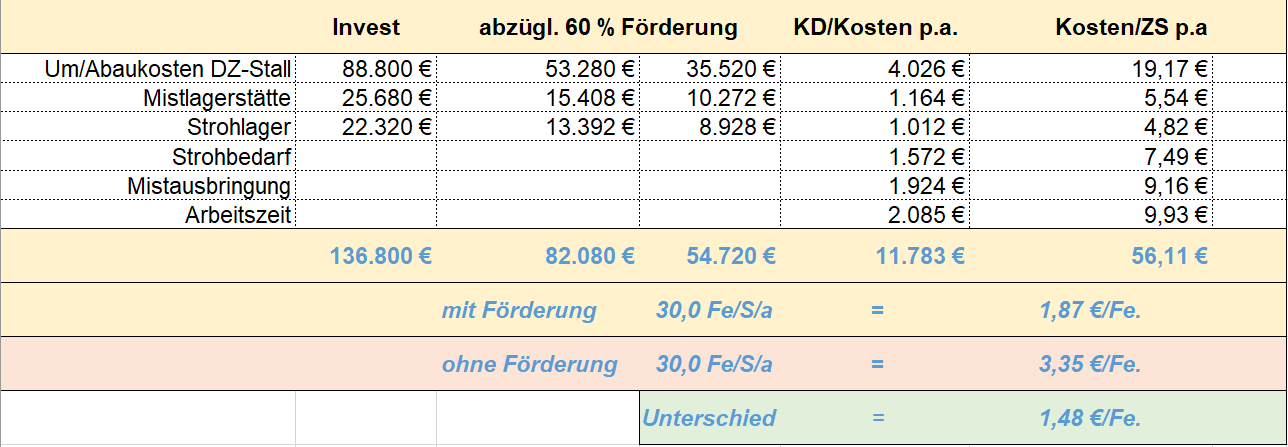 Aber: einzelne Betrachtung des Deckzentrums kaum möglich! 
Umbau Abferkelung? (Bewegungsbuchten, weiche Liegefläche) 
Umbau Wartestall? (3,5 m Gangbreite)  
Etc.
Rechenbeispiel Summe mit AFP Förderung
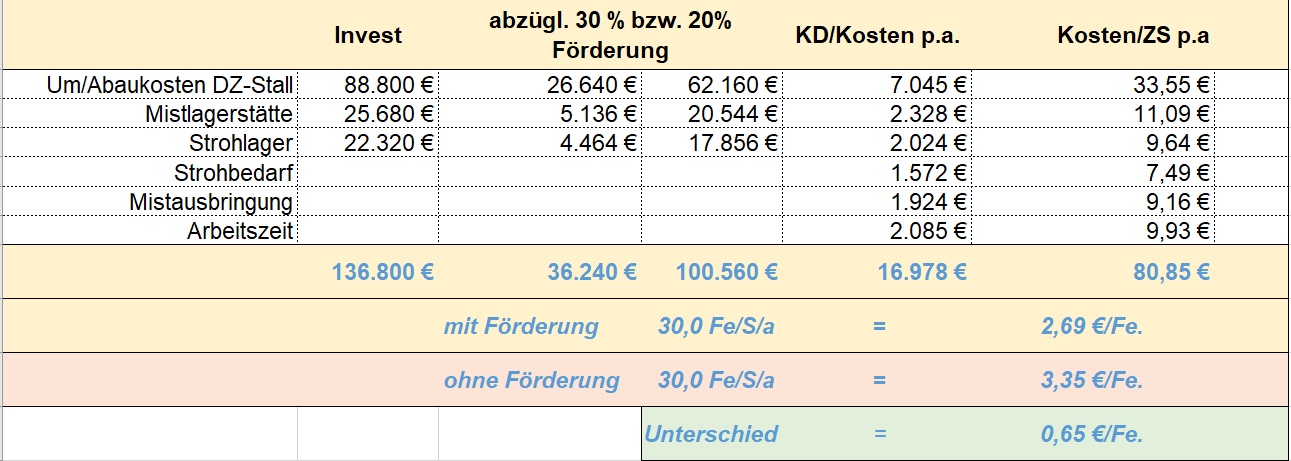 - ggf. Abdeckung Güllelager
Förderung laufender Mehrkosten Premiumanforderungen
Zusätzlich zu den Anforderungen aus investiver Förderung: 
Kühlmöglichkeiten für alle Schweine 
Abferkelung: 
min. ein Beschäftigungselement (z.B. Raufutter)
Nestbaumaterial (auch wenn kein geeignetes Güllesystem) 
Tragende Sauen: 
keine Hormone zu zootechnischen Zwecken 
FAZ/Mast:
min. 70% Tiere mit intaktem, unkupiertem Schwanz  
kupierte Tiere dürfen nicht aufgestallt werden 
bei <70% Pflichtberatung, keine Förderung wenn 2024 <50%, 2025 <60%, danach <70%
Regelmäßige Fortbildungen (8 h/Jahr)
[Speaker Notes: Darüber hinaus: 
berufliche Fähigkeiten 
erfolgreiche Bewirtschaftung 
kein Verstoß gegen Tierschutz]
Förderung laufender Mehrkosten formelle Anforderungen
Förderfähige Ausgaben = Mehrkosten aus der Erfüllung der Premiumanforderungen im Vergleich zum gesetzl. Standard
Ermittlung als Pauschale
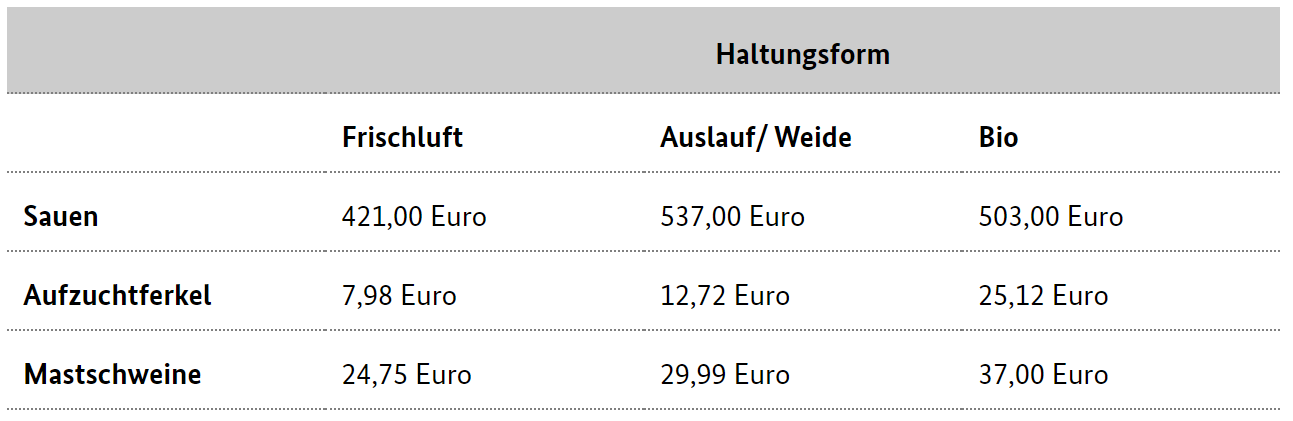 Quelle: BLE
[Speaker Notes: Darüber hinaus: 
berufliche Fähigkeiten 
erfolgreiche Bewirtschaftung 
kein Verstoß gegen Tierschutz]
Förderung laufender Mehrkosten formelle Anforderungen
Förderfähige Ausgaben = Mehrkosten aus der Erfüllung der Premiumanforderungen im Vergleich zum gesetzl. Standard
Ermittlung als Pauschale
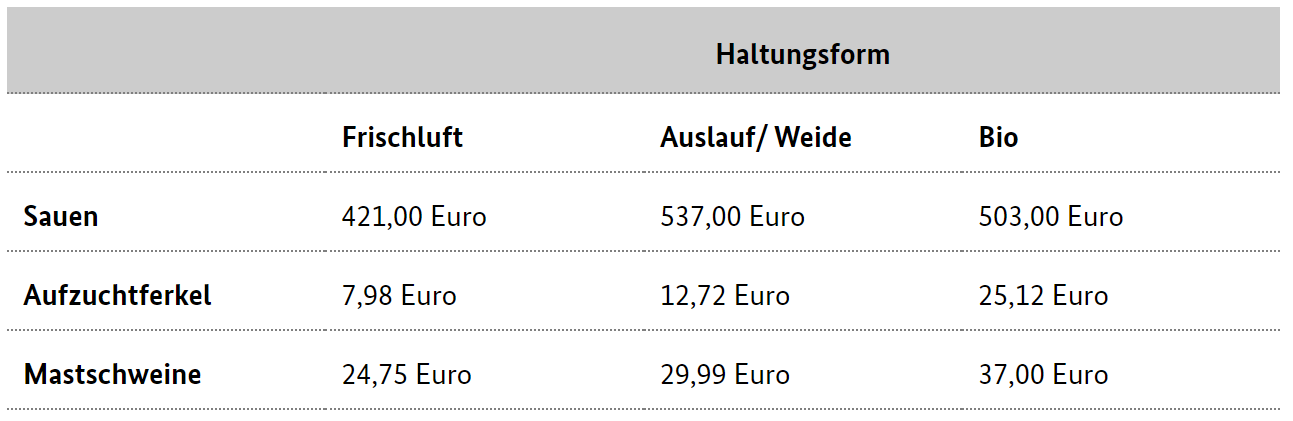 Quelle: BLE
Förderung laufender Mehrkosten formelle Anforderungen
Höhe der Zuwendungen











Förderobergrenze je Tier = 1.000€ * Faktor
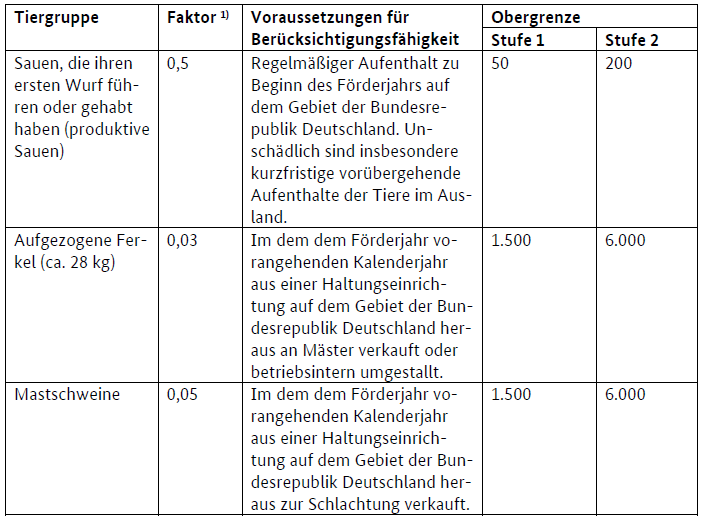 80%
70%
Rechenbeispiellaufende Mehrkosten
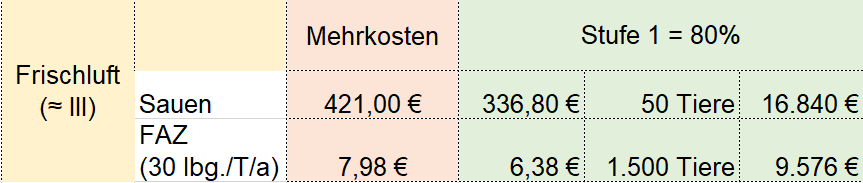 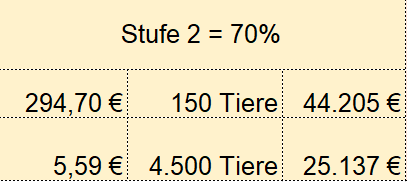 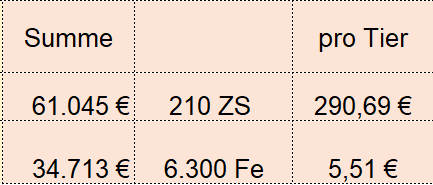 Fazit
Umstellung auf höhere Haltungsstufen bzw. Erfüllung der Anforderungen der TierSchNutztV gehen mit massiven Investitionen einher 
Förderungen können diese Mehrkosten (tlw.) decken 
Einzelbetriebliche Prüfung der Optionen zwingend erforderlich
Bedingungen und Ausgangssituation!
Zuständigkeiten Ökonomie
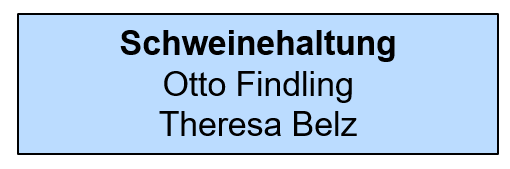 Florian Wilhelms
Zuständigkeiten Verfahrenstechnik
Vielen Dank für die Aufmerksamkeit